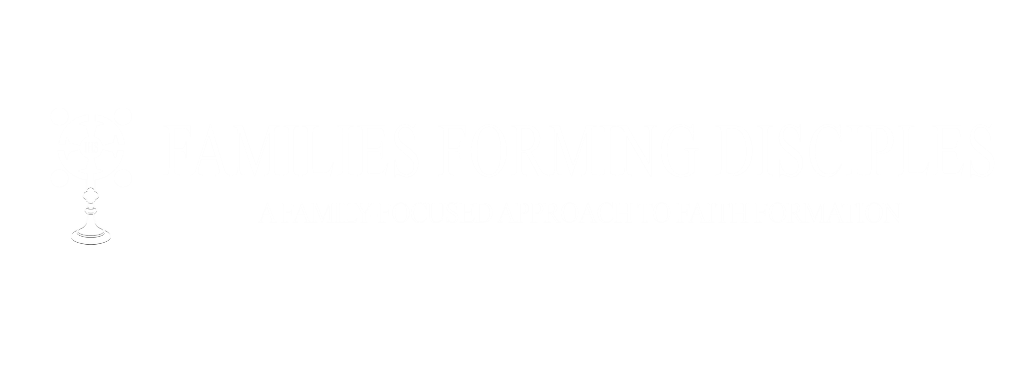 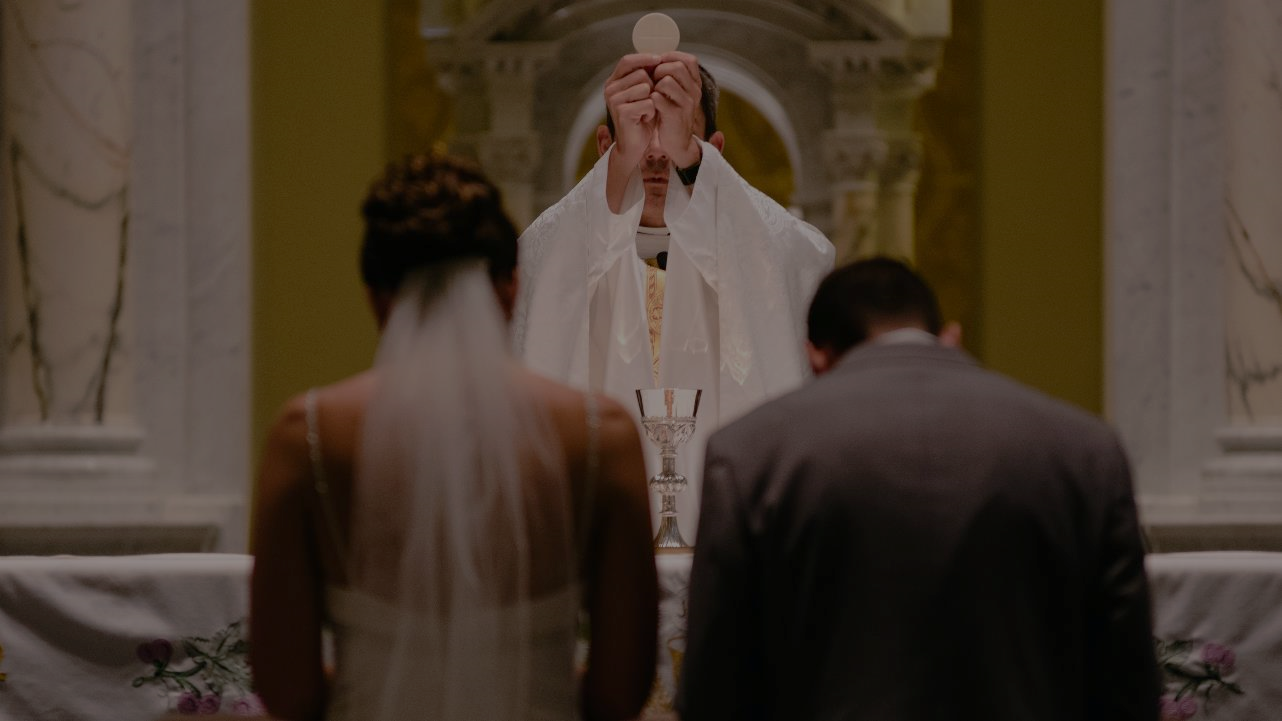 GOD’S SAVING LOVE FOR US: 
LITURGY AND THE SEVEN SACRAMENTS
SACRAMENTS AT THE SERVICE OF COMMUNION & MISSION: HOLY MATRIMONY (MARRIAGE)
Opening Prayer
Lord Jesus Christ,                                                  We entrust our family to You and ask for Your blessing and protection. 

We love You Lord Jesus with all our hearts, and we ask that You help our family to become more like the Holy Family.

Help us to be kind, loving, and patient with 
one another.

Give us all the grace we need to become saints and Your faithful disciples.  Amen.
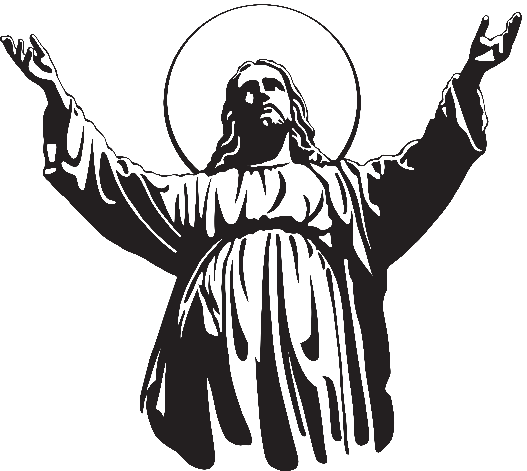 This Photo by Unknown Author is licensed under CC BY-NC
SHOE EXCHANGE
How to Play: 

Everybody leaves one of his/her shoes by the door.

Everyone gathers, makes a circle and redistribute the shoes, so each person has one that doesn’t belong to him/her. 

Set a 5-minute timer and everybody finds the shoe’s owner..

They then have a 2-minute discussion explaining who their   favorite saint is and why. 


        Adapted from https://scienceofpeople.com
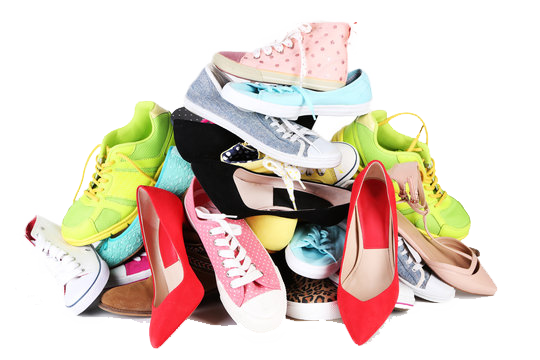 REVIEW
Last month we said there are two Sacraments at the Service of Communion and Mission. In the Scriptures, we learned that Jesus called the Twelve to be His Apostles. These men were set aside to carry on Jesus’ ministry with His authority to serve in a unique way. 
Because Jesus wants to be closer to us, to heal us and to keep His promise to always be with us,                                                 God has continued to call some baptized men to the ministerial priesthood. 
These men, through priestly ordination, receive what sacrament?
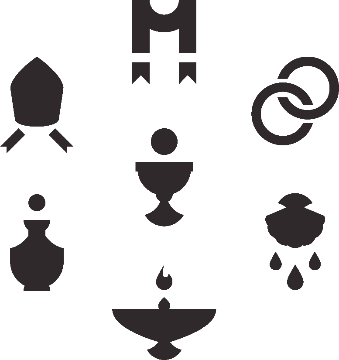 REVIEW
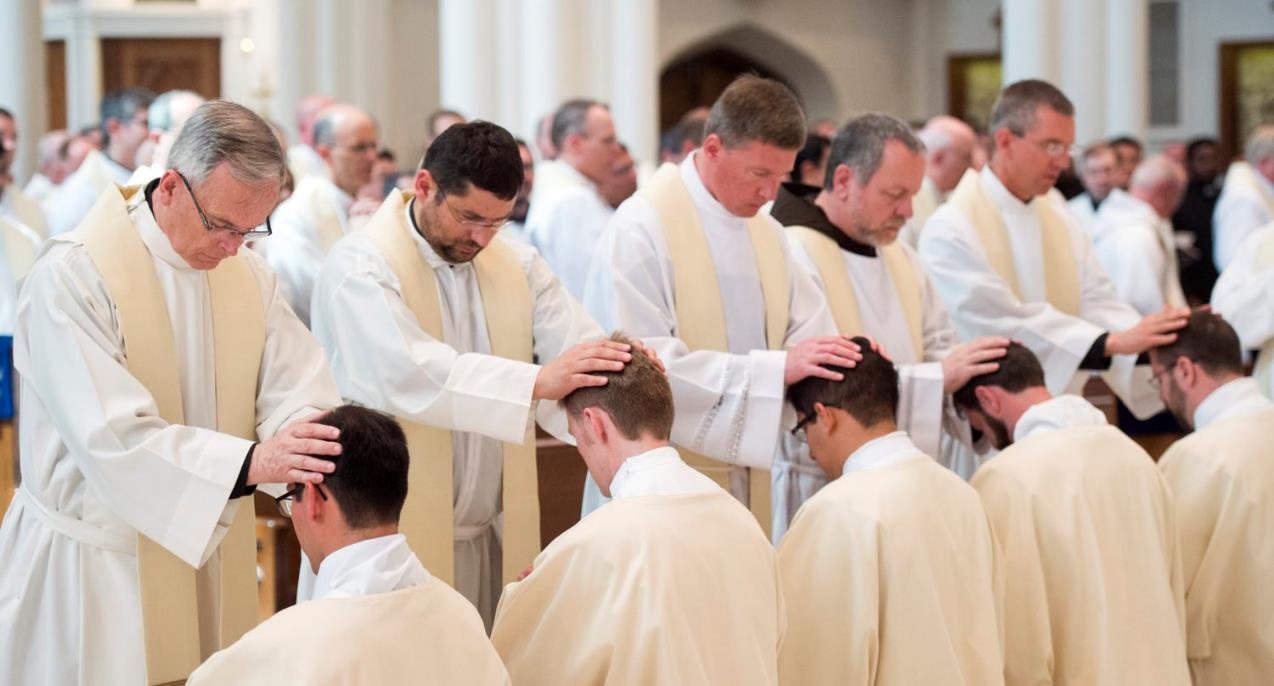 The Sacrament of 
Holy Orders
TOPIC
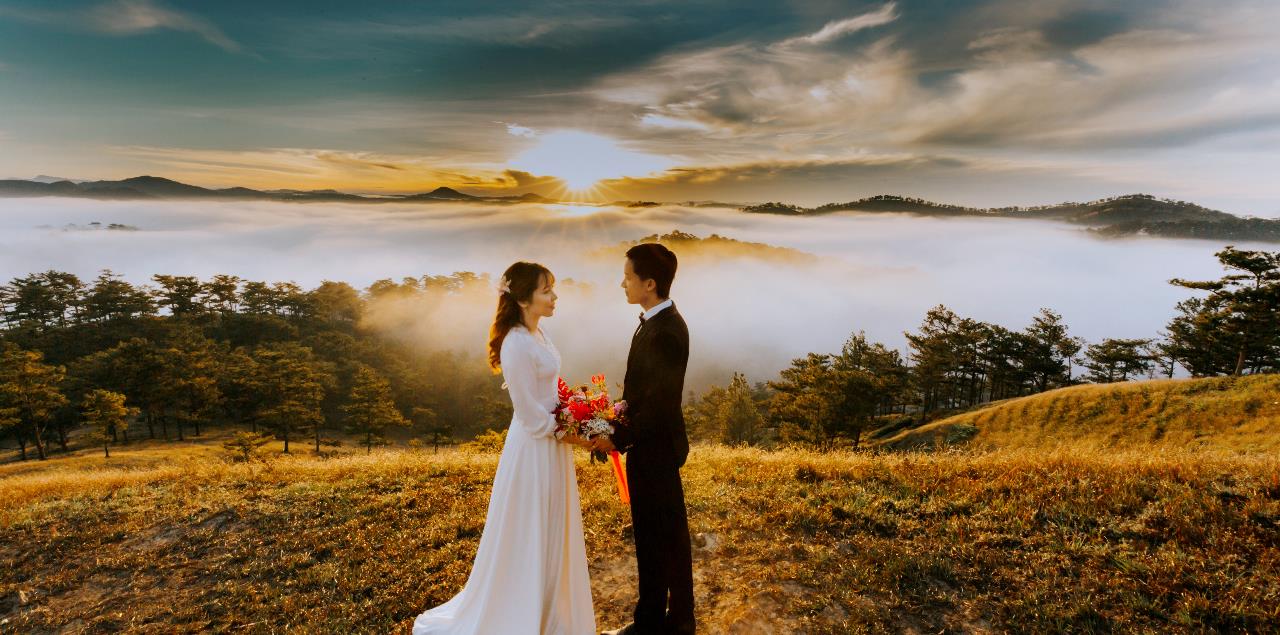 The Sacrament of Marriage is also              a vocation, or a calling from God.
VIDEO
Catholic Kids Media - What is Marriage?
https://www.youtube.com/watch?v=1Ub9XfxgLQA
SACRAMENTS OF SERVICE AND COMMUNION
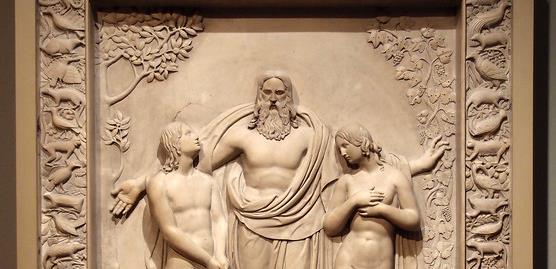 What makes Catholic Marriage a Sacrament?
https://www.youtube.com/watch?v=0czyU8vXmII
TOPIC
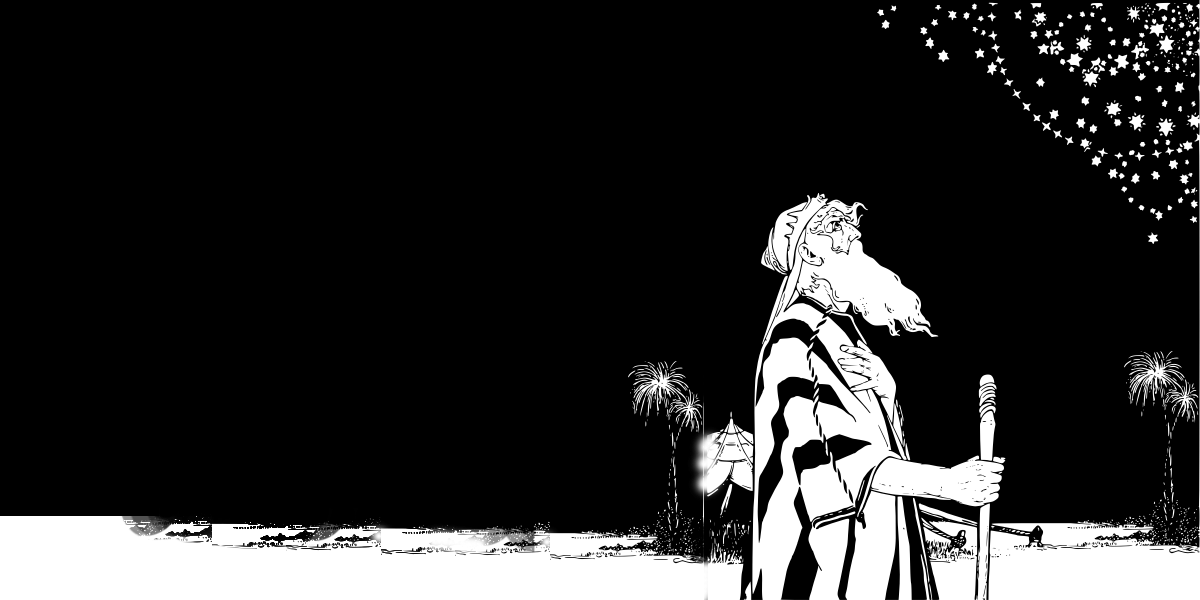 Does anyone remember what a covenant is?
A covenant is a special agreement or promise.
https://www.youtube.com/watch?v=03jNblopq4k
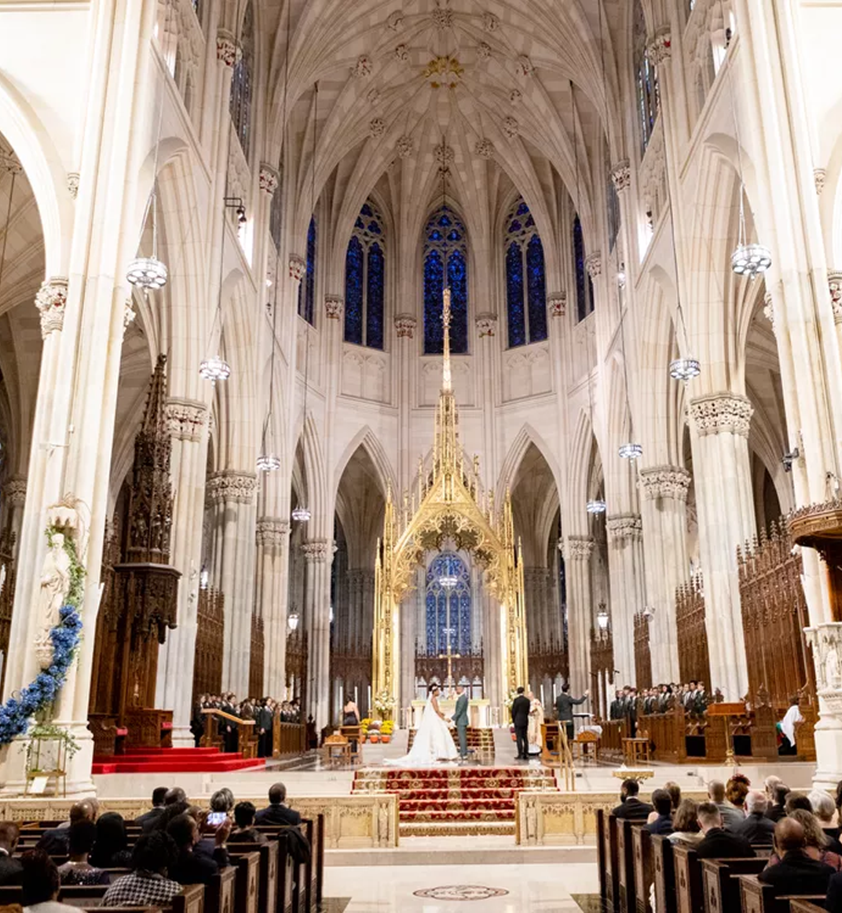 MARRIAGE
https://www.youtube.com/watch?v=4wEhi7cM8lM
FAMILY CONVERSATION
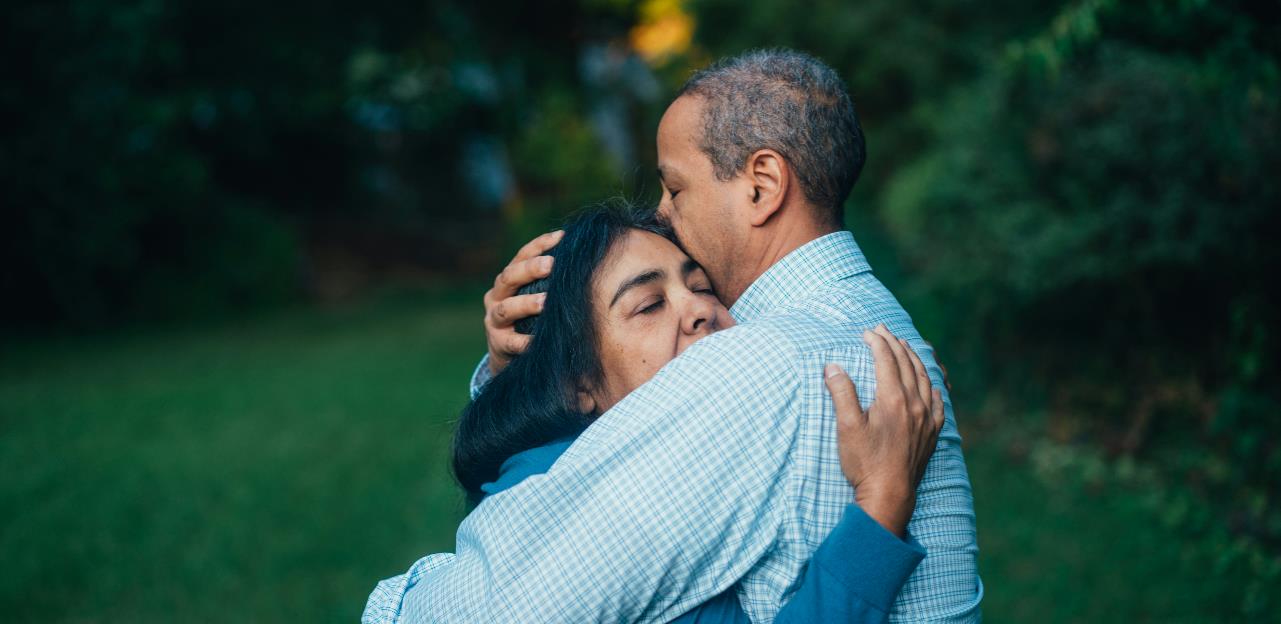 Name a couple or couples you have known who are positive models of the Sacrament of Marriage 
for you and for others. 

List the important qualities that make them wonderful examples.
FAMILY AT-HOME MISSION
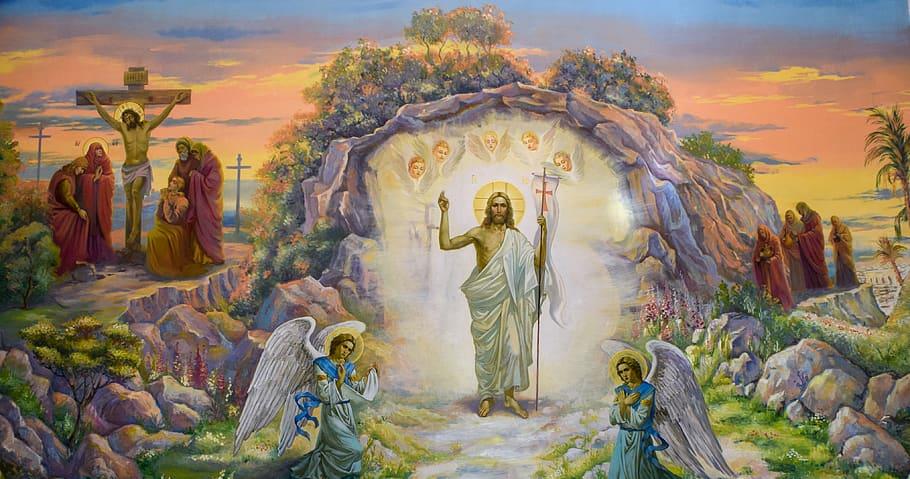 Watch the videos about the Sacrament of Marriage. 

Find a sacramental, favorite keepsake or photo from your wedding or of a couple who are a witness to the holiness of marriage and bring them to the Week 3 gathering. 

Review the resources on celebrating the Easter Season and              watch the video on Easter together. 

Make a plan for how your family will (continue to) celebrate                  the Easter Season. 

Be prepared to share about your Celebrating the Easter Season Plan    the next gathering. 

Gather around your home altar and pray together a decade of the Rosary, meditating on the First Glorious Mystery, the Resurrection of Our Lord, or the Chaplet of Divine Mercy, praising God for the gift of  His Son’s Resurrection! 
Families complete the Families Forming Disciples Family Survey
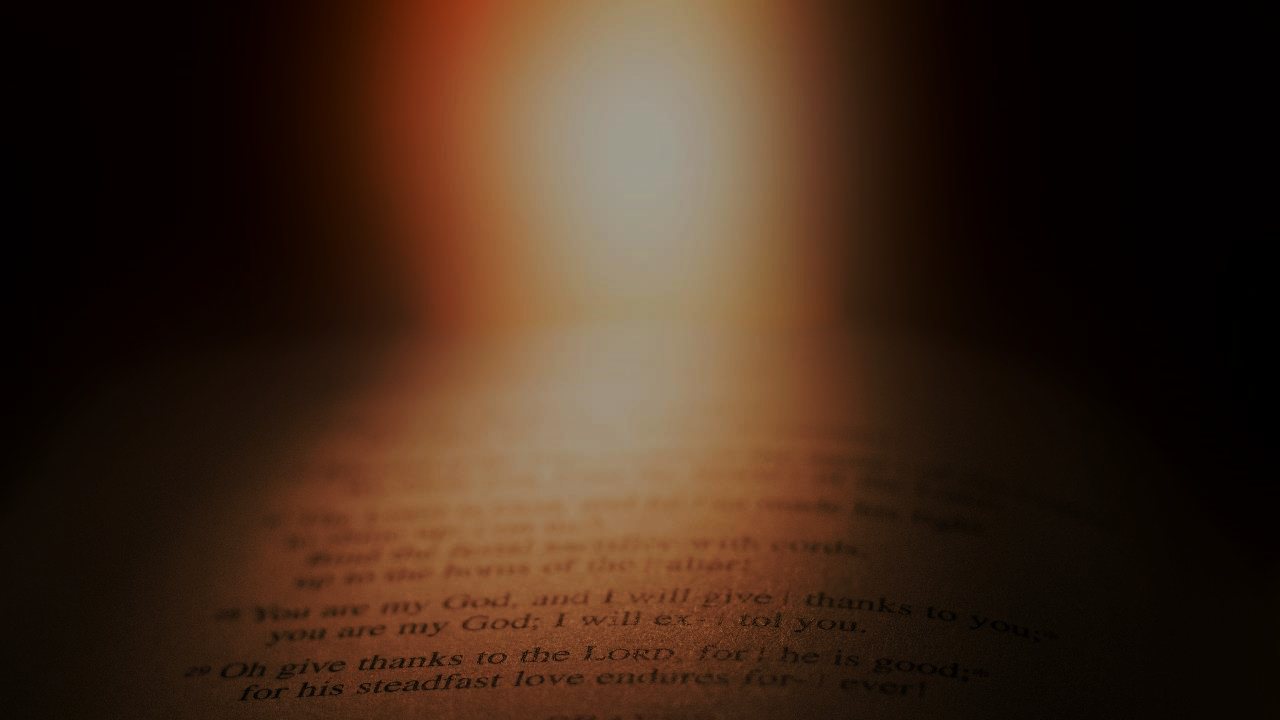 STATIONS OF LIGHT
Light candle 

Pray the Sign of the Cross 

Watch: Stations of Light video 
https://catholic-link.org/quotes/stations-of-the-resurrection-via-lucis/

				4. Close with a Glory Be…